מָה מוֹצִיא מֶרֶץ?
שָׁלוֹם, עַכְשָׁו סִרְטוֹן
מגוון סוגי ספורט
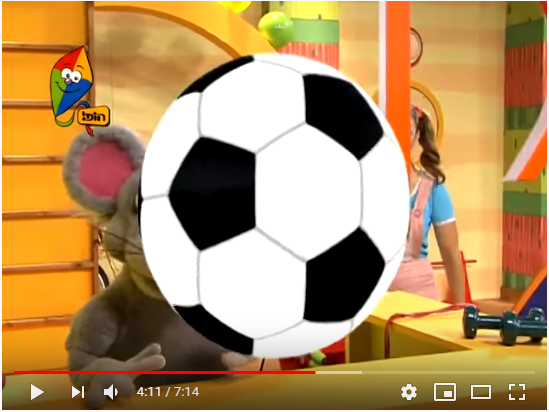 https://youtu.be/RjoUUjgKmp0?t=251
[Speaker Notes: מטלת צפייה: בקשו מהתלמידים לענות על השאלות הבאות: 
מהו הנושא המוצג בסרטון?
מדוע הצגנו את הסרטון?
על מה הם חושבים שנדבר היום?

סרטון שעור שני:   I Like To Move It (Madagascar)  https://youtu.be/hdcTmpvDO0

סרטון שעור שלישי:  Min Exercise For Kids      https://youtu.be/oc4QS2USKmk]
מְהִירוּת
כֹּחַ
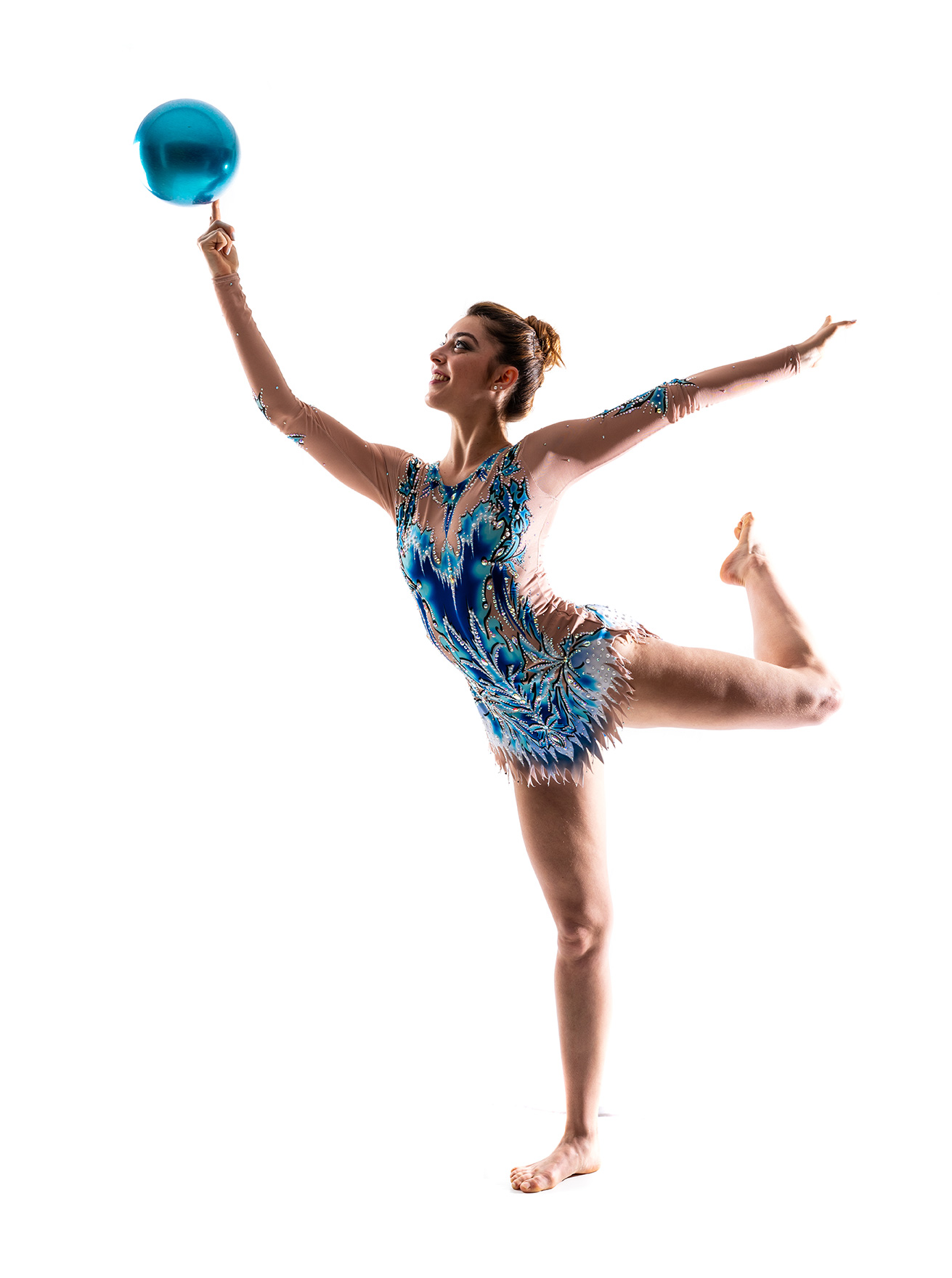 שִׁיוּוּי מִשְׁקָל
גְּמִישׁוּת
דִּיּוּק
פְּעִילוּת בַּתַּחֲנוֹת
בַּחֲרוּ שָׁם לַקְּבוּצָה. לְמָשָׁל שֵׁם שֶׁל סְפּוֹרְטַאי/ ת מְפֻרְסָם/ ת 
לַבִּצּוּעַ הַמְּשִׂימָה בְּכָל תַּחֲנָה הִקְשִׁיבוּ הֵיטֵב לַהַנְחָיוֹת הַמַּדְרִיךְ
5 תַּחֲנוֹת
סִכּוּם הַפְּעִילוּת
אֵיזוֹ פְּעִילוּת גּוּפָנִית אֲהַבְתֶּם בְּיוֹתֵר? מַדּוּעַ?
הַאִם אַתֶּם חוֹשְׁבִים שֶׁהַפְּעִילוּיוֹת עָזְרוּ לָכֶם? בַּמֶּה?
יִשּׂוּם: מִי יָכֹל לְהַדְגִּים פְּעִילוּת גּוּפָנִית שֶׁהֵחֵל/ ה לְבַצֵּעַ בַּבַּיִת?